Aligning Event Logs and Process Models for Multi-perspective Conformance Checking: An Approach Based on ILP
Massimiliano de Leoni
Wil M. P. van der Aalst
Conformance Checking
event stream
A
B
extract
conformance
/
event log
solved for control-flow
unsolved for other perspectives
model
DB
PAGE 1
Example: A Credit Institute
Activity d should have occurred, since amount<5000
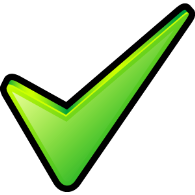 Activity h hasn’t been executed: D cannot be OK
(a; {A = 3000;R = Michael; E = Pete}); 
(b; {V = OK;E = Sue});
(c; {I = 530;D = OK;E = Sue});
(f; {E = Pete});
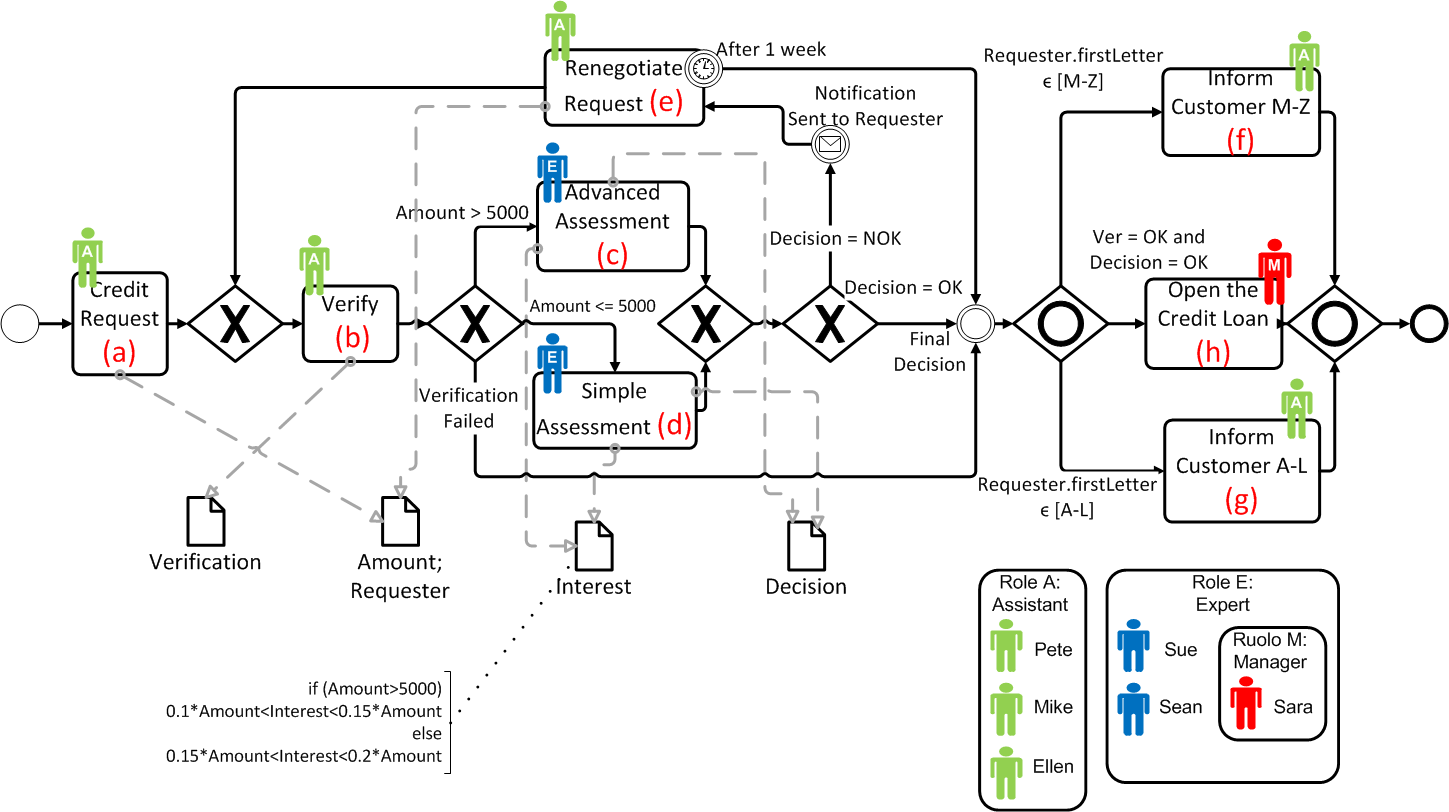 (a; {A = 3000;R = Michael; E = Pete}); 
(b; {V = OK;E = Pete});
(c; {I = 530;D = OK;E = Sue}); 
(d, {I = 599; D = NOK; E = Sue});
(f; {E = Pete});
For such a credit amount, should be interest <450
«Sue» not authorized to perform b: is not Assistant
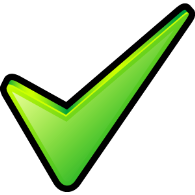 PAGE 2
(a; {A = 5001;R = Michael; E = Pete}); 
(b; {V = OK;E = Pete});
(c; {I = 530;D = NOK;E = Sue}); 
(f; {E = Pete});
Petri Nets with Data
y >= x+z
E
X
x < 10 and y’ >= y
B
Z
y <= x+z
F
A
S
C
Y
x >= 10 and y’ >= y
A trace without problems
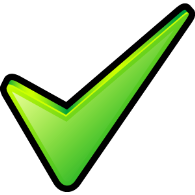 S {z=1,y=0} – A{x=10} – C{y=11} – E –  A{x=10} – B{y=11} -  F
y >= x+z
E
X
x < 10 and y’ >= y
B
Z
y <= x+z
F
A
S
C
Y
x >= 10 and y’ >= y
A trace with problems
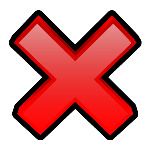 S {z=10,y=0} – A{x=1} – C{y=11} – E –  A{x=3} – B{y=13}
>>
F
A{x=10}
C{y=20}
A{x=10}
B{y=20}
y >= x+z
E
X
x <= 10 and y’ >=y
B
Z
y <= x+z
F
A
S
C
Y
x >= 10 and y’ >= y
Alignments between Log and Process Traces
Log:        S {z=10,y=0} – A{x=1}  –   C{y=11} – E –  A{x=3} –    B{y=13} -
Process: S {z=10,y=0} – A{x=10} –  C{y=20} – E –  A{x=10} –  B{y=20} - F
y >= x+z
E
Move in process
Move in both with incorrect write operations
Move in both with correct write operations
X
x <= 10 and y’ >=y
B
Z
y <= x+z
F
A
S
C
Y
x >= 10 and y’ >= y
Many Alignment Exists!
Log:        S {z=10,y=0} – A{x=1}  –   C{y=11} – E –  A{x=3} –    B{y=13} -
Process: S {z=10,y=0} – A{x=10} –  C{y=20} – E –  A{x=10} –  B{y=20} - F
y >= x+z
Log:        S {z=10,y=0} – A{x=1}  –   C{y=11} – E –  A{x=3} –    B{y=13} -
E
Process: S {z=1, y=0}  – A{x=10} –  C{y=11} – E –  A{x=3} –    B{y=13} - F
Log:        S {z=10,y=0} – A{x=1}  –   C{y=11} –                  E –  A{x=3} –    B{y=13} -
X
x <= 10 and y’ >=y
Process: S {z=1, y=0}  – A{x=1} –                     B{y=11} – E –  A{x=3} –    B{y=13} - F
B
Z
Determining where misconformances occur also depends on which are considered «more severe»
The problem of checking conformance can be formulated as finding an «optimal» alignment
y <= x+z
F
A
S
C
Y
x >= 10 and y’ >= y
Cost of alignments
<w>
<x>
Each move is associated with a cost
Cost of alignment is the sum of the costs of its moves
<z>
<y>
E
X
: Cost of “move on model”
: Cost of “move on log”
: Cost of writing a wrong value
: Cost of non-writing a variable
2
2
2
2
3
2
3
3
3
3
3
3
1
2
B
Z
1
2
F
A
S
C
Y
2
2
PAGE 8
Cost of alignments: some examples
Log:        S {z=10,y=0} – A{x=1}  –   C{y=11} – E –  A{x=3} –    B{y=13} -
8
Process: S {z=10,y=0} – A{x=10} –  C{y=20} – E –  A{x=10} –  B{y=20} - F
Log:        S {z=10,y=0} – A{x=1}  –   C{y=11} – E –  A{x=3} –    B{y=13} -
4
E
Process: S {z=1, y=0}  – A{x=10} –  C{y=11} – E –  A{x=3} –    B{y=13} - F
Log:        S {z=10,y=0} – A{x=1}  –   C{y=11} –                  E –  A{x=3} –    B{y=13} -
X
Process: S {z=1, y=0}  – A{x=1} –                     B{y=11} – E –  A{x=3} –    B{y=13} - F
2
2
2
2
3
2
3
3
3
3
3
3
1
2
5
B
Z
1
2
An optimal alignment: an alignment with the lowest cost
F
A
S
C
Y
2
2
PAGE 9
Finding an optimal alignment
Computing the control-flow alignment using existing techniques [1]
Enriching the alignment with the data operations.
The alignment is enriched, thus minimizing the cost of the alignment
Naturally formulated as an Mixed Integer Linear Program
Log:        S {z=10,y=0} – A{x=1}  –   C{y=11} – E –  A{x=3} –    B{y=13} -
Process: S                   – A            –  C           – E –  A          –    B           - F
Process: S {z=1, y=0}  – A{x=10} –  C{y=11} – E –  A{x=3} –    B{y=13} - F
[1] A. Adriansyah, A., B. F. van Dongen, B.F., W.M.P. van der Aalst,W.M.P. : Conformance Checking Using Cost-Based Fitness Analysis. IEEE International Enterprise Distributed Object Computing Conference (EDOC 2011)
PAGE 10
Construction of the ILP problem : converting guards to ILP constraints
Log:        S {z=10,y=0}   – A{x=1}  –   C{y=11} – E –  A{x=3} –    B{y=13} -
Process: S                      – A           –  C           – E –  A          –    B           -   F
Process: S {z= z1,y=y1}  – A{x=x1} –  C{y= y2} – E –  A{x= x2} –  B{y= y3} -   F
Variables: vi = the i-th write operation for variable v
...
E
X
1
2
y >= x+z
B
Z
1
2
x <= 10 and y’ >=y
F
A
S
y <= x+z
C
Y
2
2
x >= 10 and y’ >= y
Construction of the ILP problem : the objective function
Log:        S {z=10,y=0}   – A{x=1}  –   C{y=11} – E –  A{x=3} –    B{y=13} -
Process: S {z= z1,y=y1}  – A{x=x1} –  C{y= y2} – E –  A{x= x2} –  B{y= y3} -   F
E
X
1
2
y >= x+z
B
Z
1
2
x <= 10 and y’ >=y
F
A
S
y <= x+z
C
Y
2
2
x >= 10 and y’ >= y
Construction of the ILP problem : converting guards to constraints
Log:        S {z=10,y=0}   – A{x=1}  –   C{y=11} – E –  A{x=3} –    B{y=13} -
Process: S {z= z1,y=y1}  – A{x=x1} –  C{y= y2} – E –  A{x= x2} –  B{y= y3} -   F
Optimal Solution:
Alignment cost=
Value Objective Function at minimum
+
Cost of Log/Process Move=2+2
Additional features
Support for the OR operator in the transition guards
Support for any time of primitive types (through a bidirectional conversion to numerical value):
Boolean
Timestamp
String
PAGE 14
Implementation and Experiments
Implemented as ProM plugins
Tested with a real-life event log 
The event log recorded the execution of 12319 process cases with a Dutch insurance institute
The process model was generated using the new ProM Decision Miner  [2]
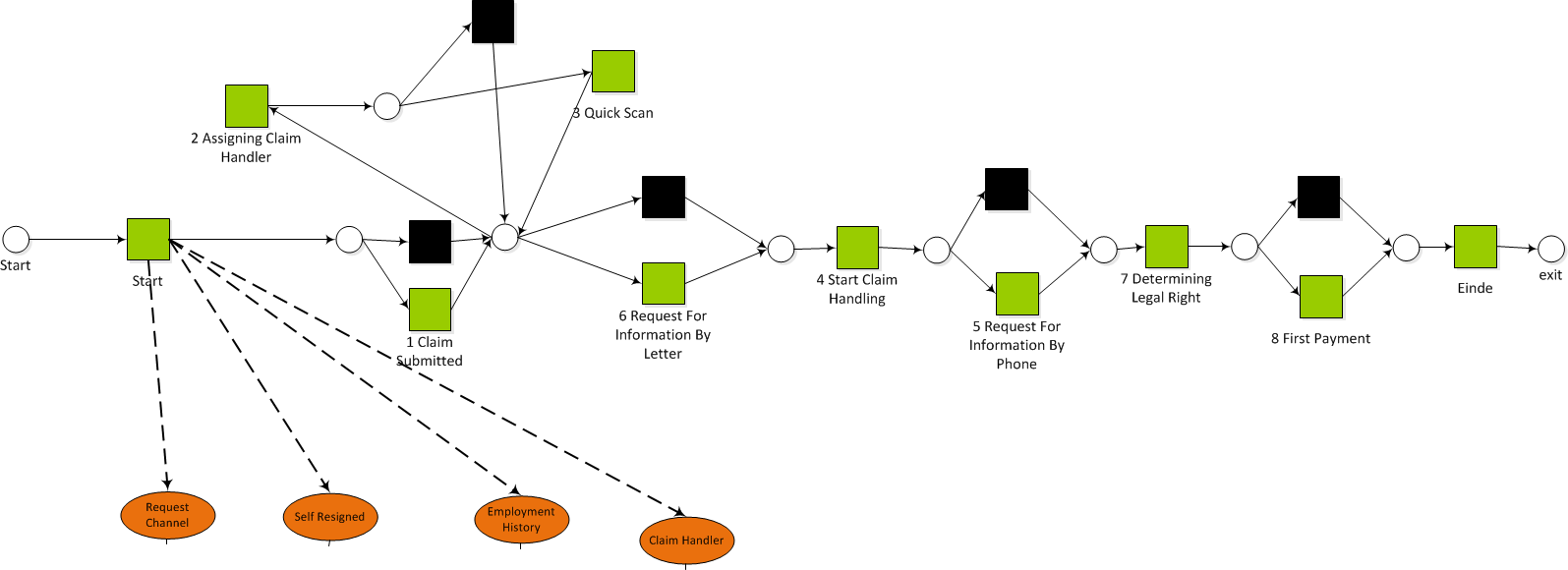 [2] Massimiliano de Leoni, Wil M. P. van der Aalst: Data-aware process mining: discovering decisions in processes using alignments. 28th Annual ACM Symposium on Applied Computing (SAC '13)
PAGE 15
Visualization of the optimal alignments in ProM
Each row is the optimal alignment of a different log trace
Alignments are visualized a sequence of triangles
Each triangle corresponds to a move
The type of move is identified by the colour
Green: move in both with correct write operations
White: move in both with incorrect write operations
Purple: move in model; Yellow: move in log
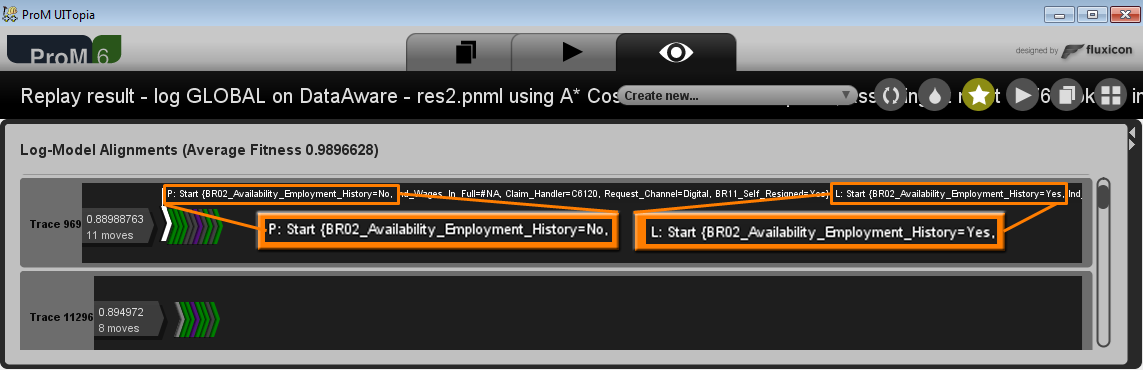 PAGE 16
A Helicopter view on the optimal alignments : projection onto models
When there are so many alignments (12319), difficult to gain a general insight into the most common problems
We also provide a visualization where alignments are projected onto the model
Darker colour for activities/variables more involved into deviations
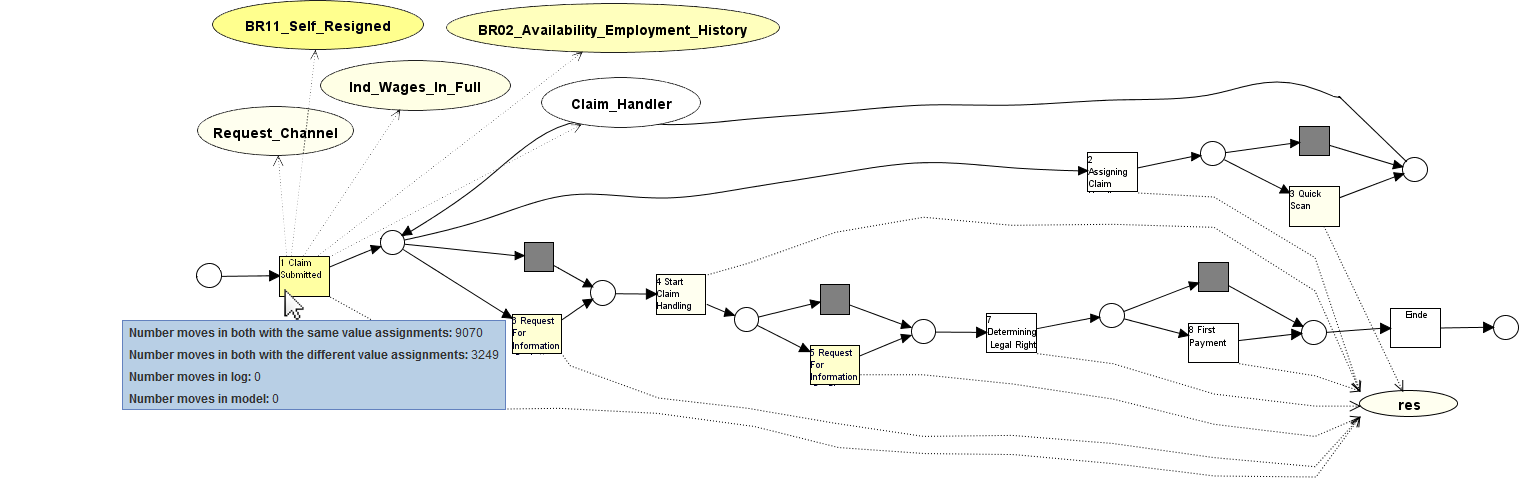 PAGE 17
A Helicopter view on the optimal alignments : root causes of deviations
Transitions are associated with decision trees:
Features: Process Variables + #execution of transitions in the prefix
Classification Attribute: The move types (in log, model, etc.)
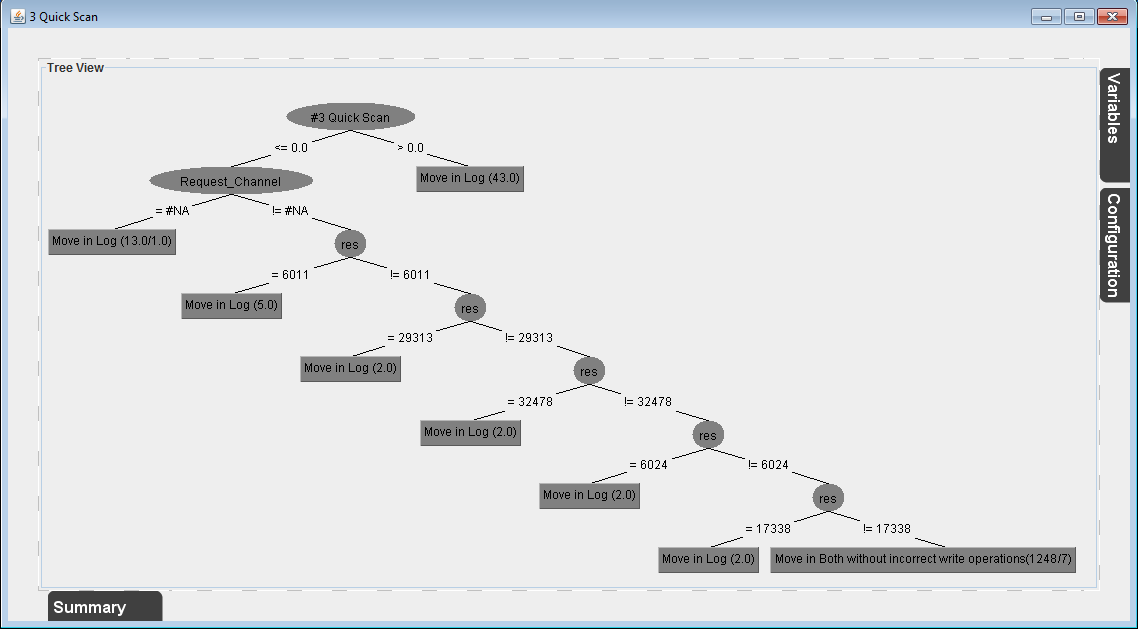 PAGE 18
Execution-Time Analysis
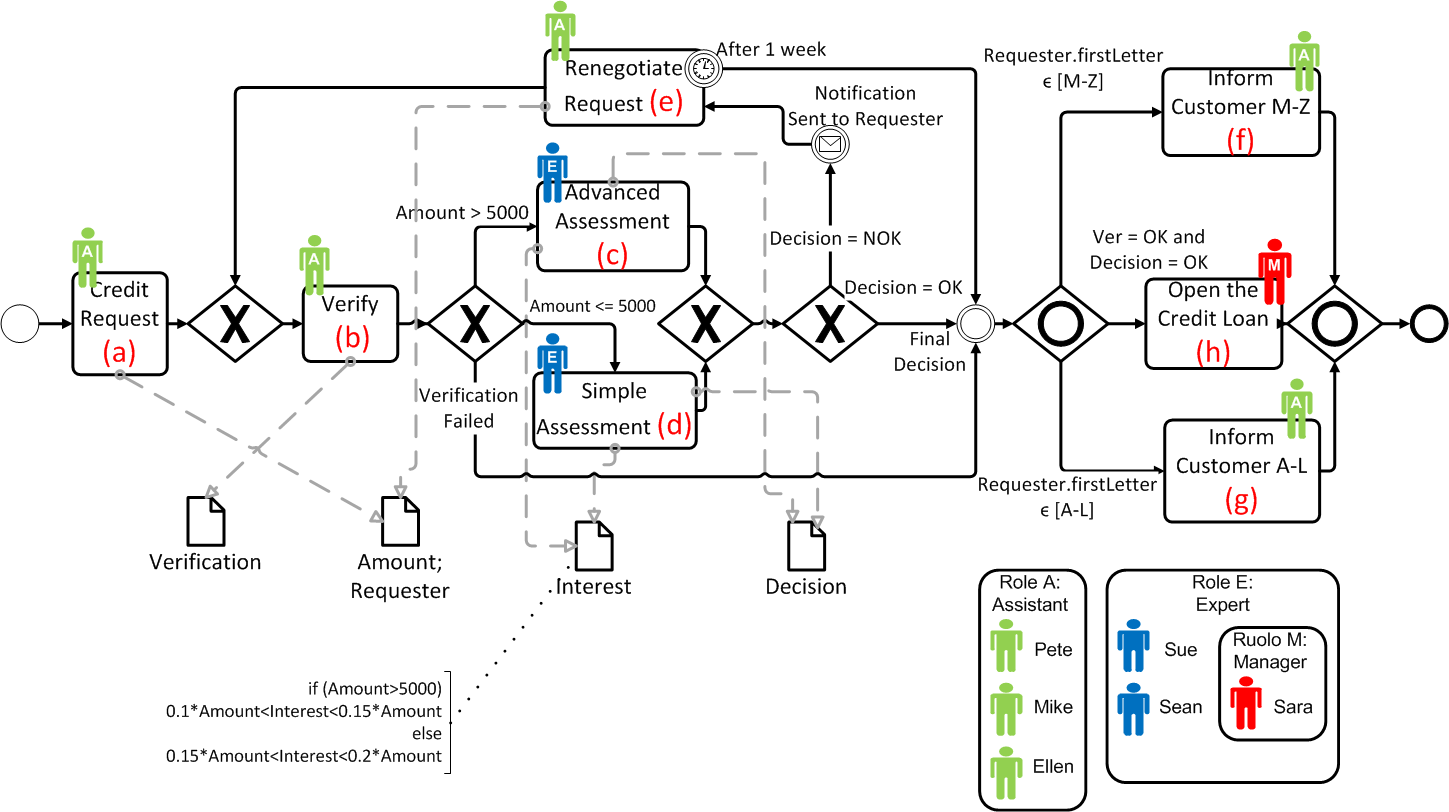 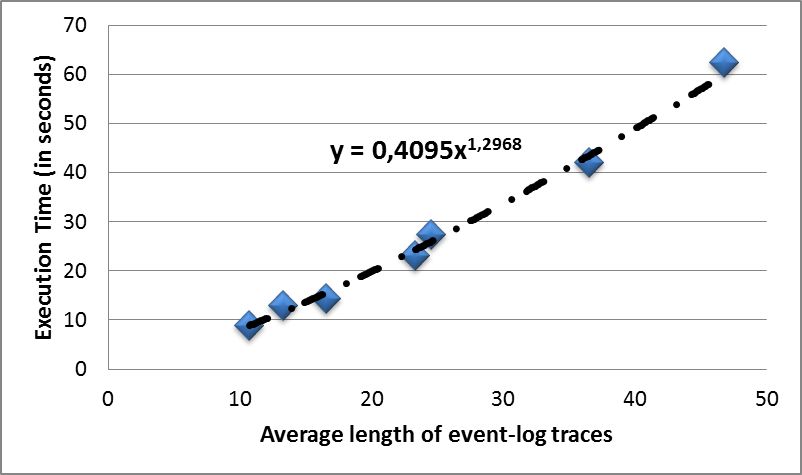 PAGE 19
?